Geometria descrittiva dinamica
Indagine insiemistica sulla doppia proiezione ortogonale di Monge
COMPENETRAZIONE  DI  SOLIDI  A  FACCE  E  DI  ROTAZIONE
COMPOSIZIONE CON PRISMA TRIANGOLARE, PIRAMIDE TRIANGOLARE, PIRAMIDE QUADRATA E SFERA
Il disegno di copertina
 è stato eseguito 
nell’a. s. 1991/92

da Fallavollita Lucia
della classe 5 B

dell’ Istituto Statale d’Arte «G. Mazara» di Sulmona

per la materia 
«Teoria e applicazioni di geometria descrittiva»
 del vecchio ordinamento 

Insegnante:
 Prof. Elio Fragassi
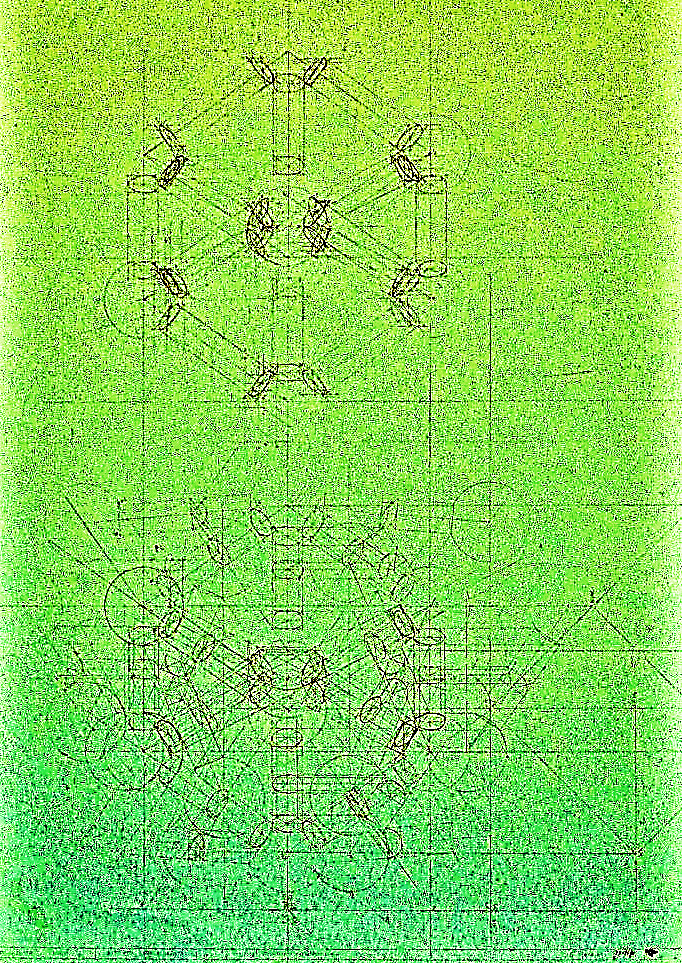 Indice
1
Solidi della composizione
Compenetrazione tra prisma triangolare e sfera
2
Compenetrazione tra piramide a base triangolare e sfera
3
4
Compenetrazione tra piramide a base quadrata e sfera
Somma delle differenti parti e passaggi da un solido all'altro
5
Immagine di sintesi della composizione
6
Per accedere alle pagine selezionare il numero
Il disegno della copertina mostra l’elaborato preparatorio a matita su foglio opaco di cm 100x70 relativo alla rappresentazione dell’Atomium di Bruxelles del 1958. Completata questa fase si passa alla restituzione finale ad inchiostro di china su foglio lucido delle stesse dimensioni
Il materiale può essere riprodotto citando la fonte
Autore   Prof. Arch. Elio Fragassi
Torna a indice
GEOMETRIA DESCRITTIVA DINAMICA – COMPENETRAZIONE DI SOLIDI  (DATI)
La composizione è costituita dai seguenti solidi
Prisma triangolare azzurro con una faccia unita a p1 e l’asse perpendicolare a p2
Piramide rosso scuro con la base triangolare unita ad una faccia laterale del prisma
lt1
Piramide di colore verde con la base quadrata unita ad una faccia laterale del prisma
Sfera di colore arancio tangente p1
lt
Per una più esaustiva e dettagliata lettura della composizione si è provveduto ad una proiezione laterale secondo la lt1
Torna a indice
GEOMETRIA DESCRITTIVA DINAMICA – COMPENETRAZIONE DI SOLIDI (1)
Per maggiore chiarezza grafica e procedurale sviluppiamo la ricerca delle compenetrazioni per gruppi separati di solidi
Iniziamo considerando la sfera e il prisma procedendo come di seguito
t2b
t2a
Facciamo appartenere la faccia laterale del prisma ad un piano proiettante a che taglierà la sfera secondo una circonferenza in scorcio totale su p2 e in forma di ellisse su p1
lt
Poiché a contiene anche la base della piramide triangolare l’ellisse sarà reale solo in parte
Facciamo appartenere la faccia laterale del prisma ad un piano proiettante b che taglierà la sfera secondo una circonferenza in scorcio totale su p2 e in forma di ellisse su p1
Poiché b contiene anche la base della piramide quadrata l’ellisse sarà reale solo nella parte oltre i lati della base della piramide
Come evidenziato le due ellissi appartenendo ai due piani a e b si intersecano sullo spigolo superiore del prisma che costituisce la retta d’intersezione tra i due piani
t1b
t1a
T2a
t2a
a’’
t2b
Torna a indice
GEOMETRIA DESCRITTIVA DINAMICA – COMPENETRAZIONE DI SOLIDI (2)
Analizziamo la piramide triangolare e la sfera
c’’
Per lo spigolo AD conduciamo a(a’;a’’;T1a;T2a)
¥
B’’
T2b
D’’
b’’
Per lo spigolo BD conduciamo b(b’;b’’;T¥1b;T ¥2b)
Ð
Ð
Definito a(  p1   p2//lt) rappresentato da t1a e t2a ne determiniamo, mediante il piano b, il ribaltamento su p1 contemporaneamente al ribaltamento della sfera
Sul ribaltamento della sfera si individua lo scorcio totale della sezione di a da cui ne discende su p1 l’ellisse in scorcio parziale la cui porzione interseca la faccia ABD della piramide triangolare
Con un processo inverso di ribaltamento  definiamo l’immagine dell’ellisse su p2 evidenziando la parte relativa alla faccia laterale della piramide
lt
º
(t2b)
C’’
A’’
Per la faccia BCD si procede con lo stesso metodo
t1g
T1c
Per lo spigolo BC conduciamo c(c’;c’’;T1c;T2c)
C’
t2g
Per la retta b dello spigolo BD vale quanto già fatto
T2c
Ð
Definito g(  p1   p2//lt) rappresentato da t1g e t2g ne determiniamo, mediante il piano b, il ribaltamento su p1 contemporaneamente al ribaltamento della sfera
Ð
¥
T1b
b’
Si continua con la procedura determinando lo scorcio parziale dell’ellisse su p1 evidenziandone la porzione interessata dalla faccia laterale BCD
D’
B’
c’
Punti di passaggio dell’ellisse dalla piramide alla faccia del prisma
Punto di passaggio dell’ellisse tra le facce della piramide
A’
t1a
Come evidenzia l’immagine della composizione su p2 la faccia ABC non viene interessata dalla compenetrazione
T1a
t1b
a’
T2a
t2d
t2a
Torna a indice
GEOMETRIA DESCRITTIVA DINAMICA – COMPENETRAZIONE DI SOLIDI (3)
º
t2g
a’’
c’’
Analizziamo ora la piramide a base quadrata e la sfera
Per la faccia ABV conduciamo il piano a(//p1^ p2) rappresentato da t2a reale mentre t1a è impropria
T2d
º
º
T2b
t2a
A’’
b’’
d’’
B’’
V’’
¥
L’intersezione di t2a con la sfera su ci definisce il diametro della circonferenza in scorcio totale su p2 e vera grandezza su p1 definendo la parte relativa alla faccia ABV
Ð
Ð
Definito a(  p1   p2) rappresentato da t1a e t2a ne determiniamo, mediante il piano b, il ribaltamento su p1 contemporaneamente al ribaltamento della sfera
Definito g(  p1   p2) rappresentato da t1g e t2g ne determiniamo, mediante il piano d, il ribaltamento su p1 contemporaneamente al ribaltamento della sfera
Ð
Ð
t2b
Per lo spigolo DV della faccia ADV disegniamo a(a’;a’’;T1a;T2a)
¥
Per lo spigolo AV della faccia ADV disegniamo b(b’;b’’;T1b;T2b)
lt
º
C’’
D’’
Sul ribaltamento della sfera si individua lo scorcio totale della sezione di a da cui ne discende su p1 l’ellisse in scorcio parziale la cui porzione interseca la faccia ADV della piramide a base quadrata
C’
T1c
B’
(t2b)
a’
T2c
Si proietta il risultato su p2 evidenziando la parte reale e i punti di passaggio dalla faccia della piramide a quella del prisma
¥
T1b
t1g
¥
Per lo spigolo BV della faccia BCV disegniamo d(d’;d’’;T1d;T2d)
Per lo spigolo CV della faccia BCV disegniamo c(c’;c’’;T1c;T2c)
b’
V’
d’
c’
¥
T1d
t1a
Sul ribaltamento della sfera si individua lo scorcio totale della sezione di g da cui ne discende su p1 l’ellisse in scorcio parziale la cui porzione interseca la faccia BCV della piramide a base quadrata
A’
T1a
D’
t1b
t1d
a’’
T2a
Torna a indice
GEOMETRIA DESCRITTIVA DINAMICA – COMPENETRAZIONE DI SOLIDI  (4)
Sommati i prodotti di tutte le operazioni di compenetrazione tra i diversi solidi e la sfera centrale, il risultato si presenta come nell’immagine a fianco
3
2
5
4
Le rette di richiamo di colore rosso evidenziano i punti di passaggio del perimetro della compenetrazione tra la sfera e gli altri solidi
4
1
lt
1 - Passaggio dalla faccia laterale del prisma alla faccia della piramide triangolare
4
4
3
2 – Passaggio tra le due facce laterali della piramide a base triangolare
5
1
3 – Passaggio tra la faccia laterale del prisma e la faccia superiore della piramide a base quadrata
2
4 – Passaggio tra la faccia laterale del prisma e la faccia laterale della piramide a base quadrata
1
5
5 – Passaggio tra la faccia superiore e quella laterale della piramide a base quadrata
3
4
4
a’’
T2a
Torna a indice
GEOMETRIA DESCRITTIVA DINAMICA – COMPENETRAZIONE DI SOLIDI  (5)
Dissolte tutte le costruzioni e le parti nascoste dei solidi la composizione si presenta come l’immagine a fianco
Completiamo l’immagine con le campiture dei solidi
lt
Prisma triangolare
Piramide a base triangolare
Piramide a base quadrata
Sfera
Torna a indice
Per maggiore completezza ed approfondimento degli argomenti si può consultare il seguente sito

https://www.eliofragassi.it/